WWW.KINDYKIDS.GR
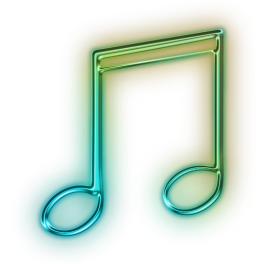 Όταν η ζωή στο νηπιαγωγείο γίνεται… παιχνίδι!



“Το Site για γονείς και νηπιαγωγούς”


Το υλικό αυτό αποτελεί πνευματική ιδιοκτησία του KindyKids.gr και διανέμεται δωρεάν.
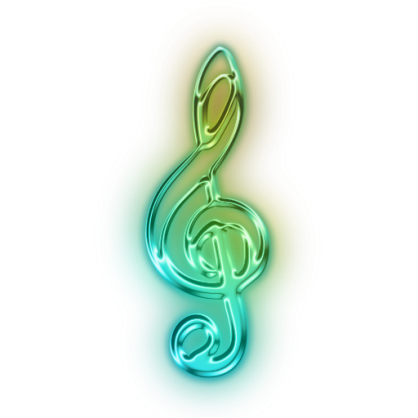 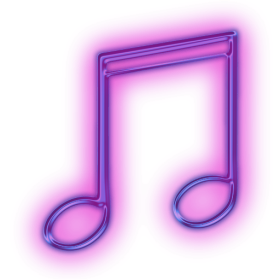 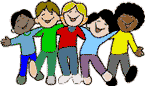 ΣΥΓΚΕΝΤΡΩΝΟΥΜΕ 
ΕΙΚΟΝΕΣ ΚΑΙ 
ΑΝΤΙΚΕΙΜΕΝΑ 
ΣΧΕΤΙΚΑ ΜΕ ΤΗΝ 
ΕΛΙΑ ΚΑΙ ΤΟ ΛΑΔΙ
ΤΣΑΚΙΖΟΥΜΕ ΚΑΙ ΞΕΠΙΚΡΙΖΟΥΜΕ 
ΕΛΙΕΣ, 
ΤΙΣ ΣΥΝΤΗΡΟΥΜΕ ΣΕ 
ΑΛΑΤΙ ΣΤΗΝ ΤΑΞΗ
ΕΠΙΣΚΕΨΗ ΣΕ ΕΛΑΙΩΝΑ – 
   ΜΑΖΕΥΟΥΜΕ ΕΛΙΕΣ ΚΑΙ ΦΥΛΛΑ
ΕΠΙΣΚΕΨΗ ΣΕ ΕΛΑΙΩΝΑ
ΒΡΗΚΑΜΕ ΣΤΟ ΧΑΡΤΗ 
ΤΙΣ ΕΛΑΙΟΠΑΡΑΓΩΓΙΚΕΣ 
ΠΕΡΙΟΧΕΣ ΣΤΗΝ ΕΛΛΑΔΑ
Η ΕΛΙΑ ΣΤΗΝ ΑΡΧΑΙΟΤΗΤΑ
ΤΟ ΕΛΑΙΟΤΡΙΒΕΙΟ 
ΣΤΑ ΠΑΛΙΑ ΧΡΟΝΙΑ
ΠΑΡΟΙΜΙΕΣ – 
ΑΙΝΙΓΜΑΤΑ – 
ΠΟΙΗΜΑΤΑ
H ΕΛΙΑ ΚΑΙ ΤΟ ΛΑΔΙ
ΕΛΑΙΟΛΑΔΟ ΚΑΙ 
 ΟΜΟΡΦΙΑ
ΦΤΙΑΧΝΟΥΜΕ 
ΑΡΩΜΑΤΙΚΑ 
ΕΛΑΙΟΛΑΔΑ
Ω
ΕΛΑΙΟΛΑΔΟ ΚΑΙ ΥΓΕΙΑ
ΟΛΥΜΠΙΑΚΟΙ 
ΑΓΩΝΕΣ
 ΚΑΙ ΕΛΙΑ
ΣΥΝΤΑΓΕΣ ΜΕ 
ΕΛΙΕΣ ΚΑΙ ΛΑΔΙ
Η ΕΛΙΑ ΚΑΙ ΤΟ 
ΛΑΔΙ  
ΣΤΗΝ ΤΕΧΝΗ
ΕΛΙΑ ΚΑΙ
ΧΡΙΣΤΙΑΝΙΣΜΟΣ
ΚΑΤΑΣΚΕΥΗ 
ΛΕΞΙΚΟΥ